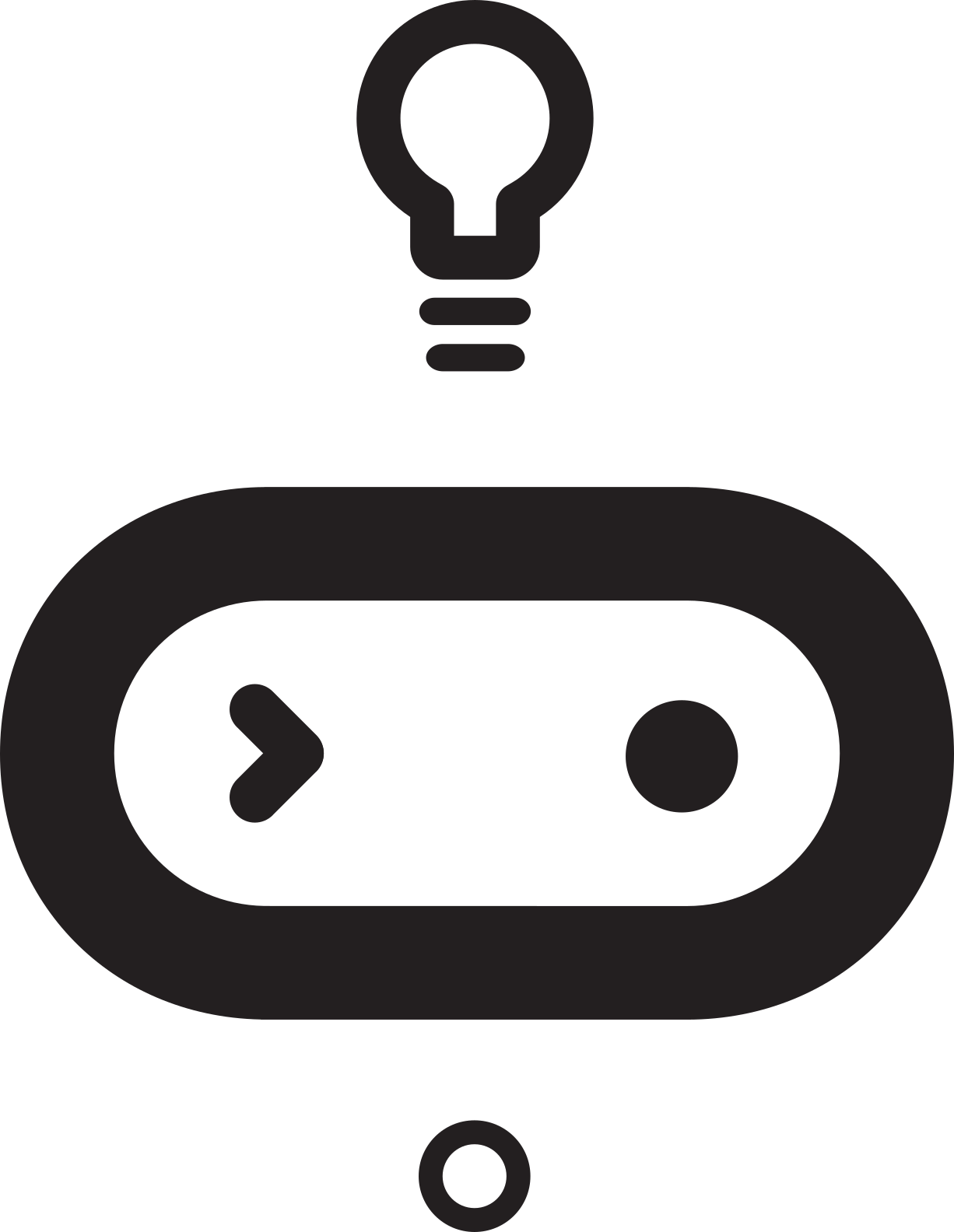 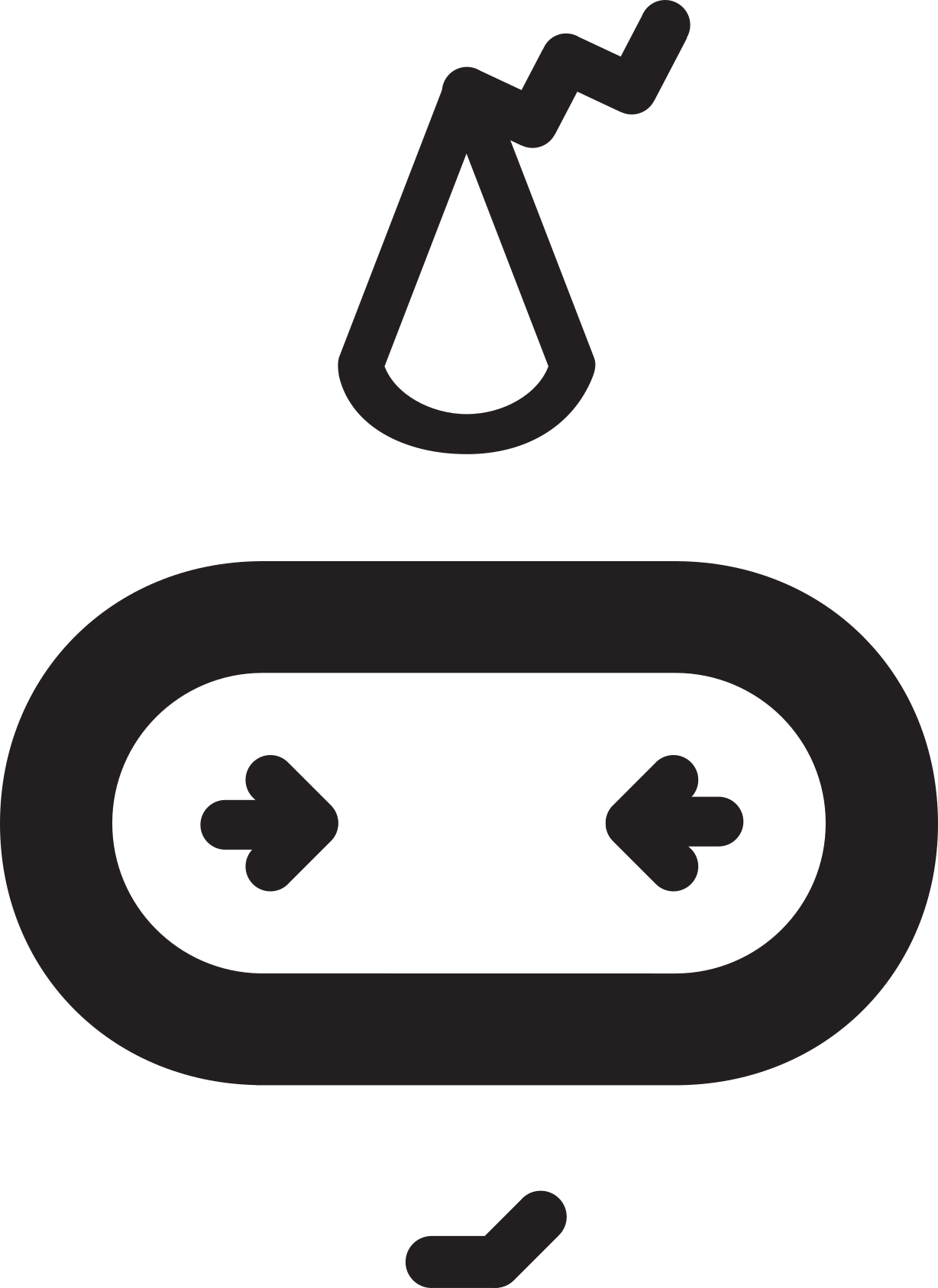 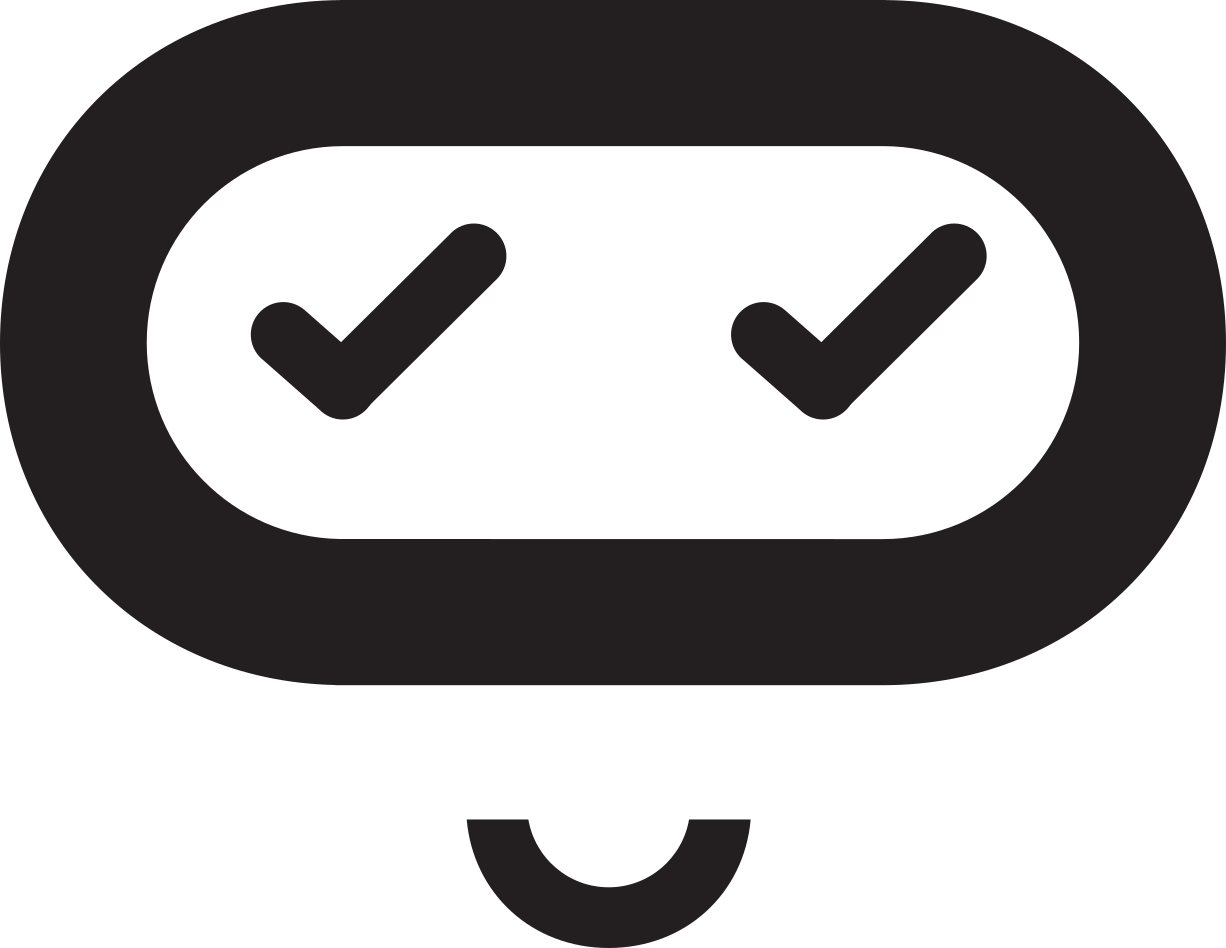 数字抽认卡
 
模式与延迟
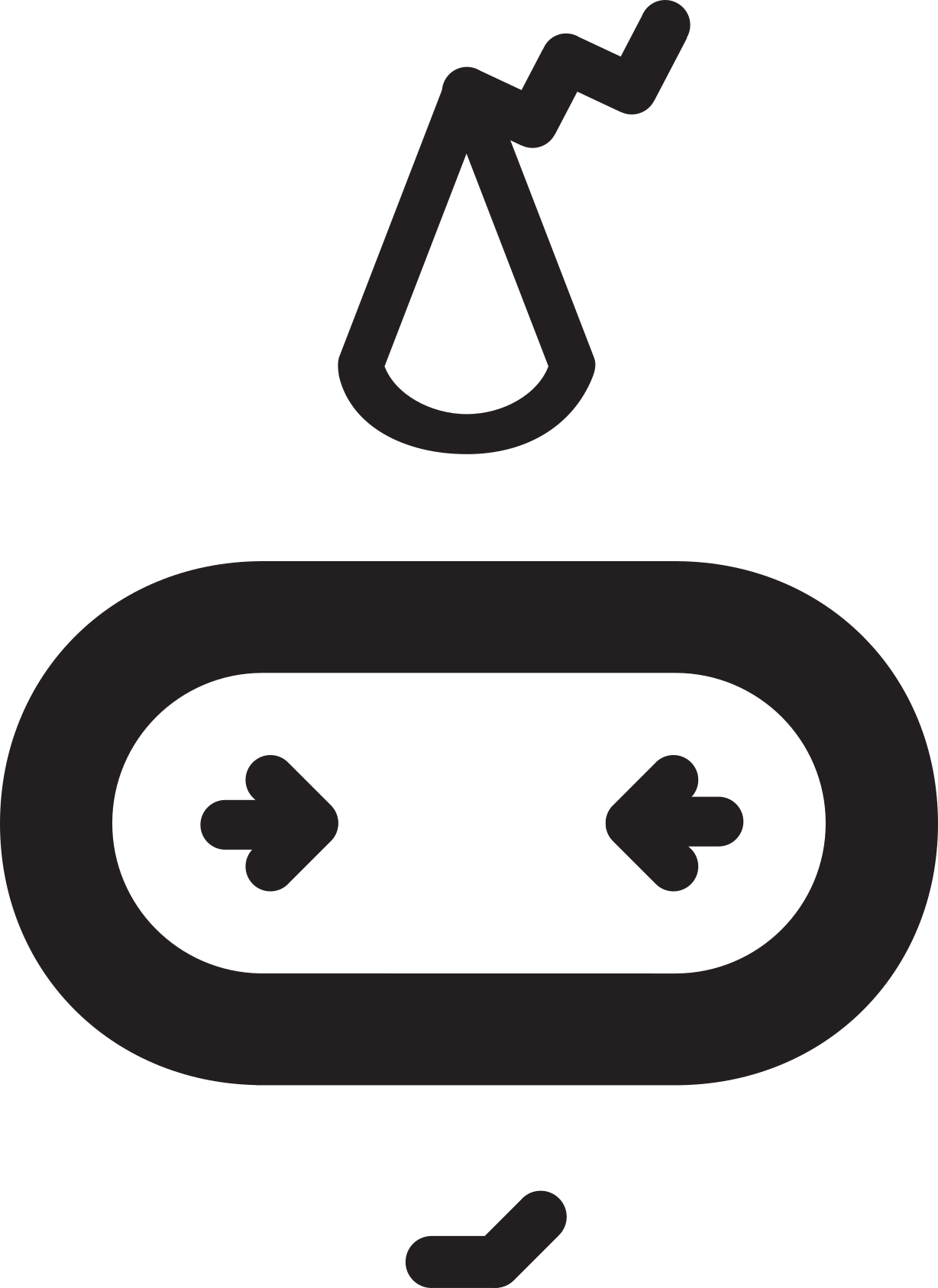 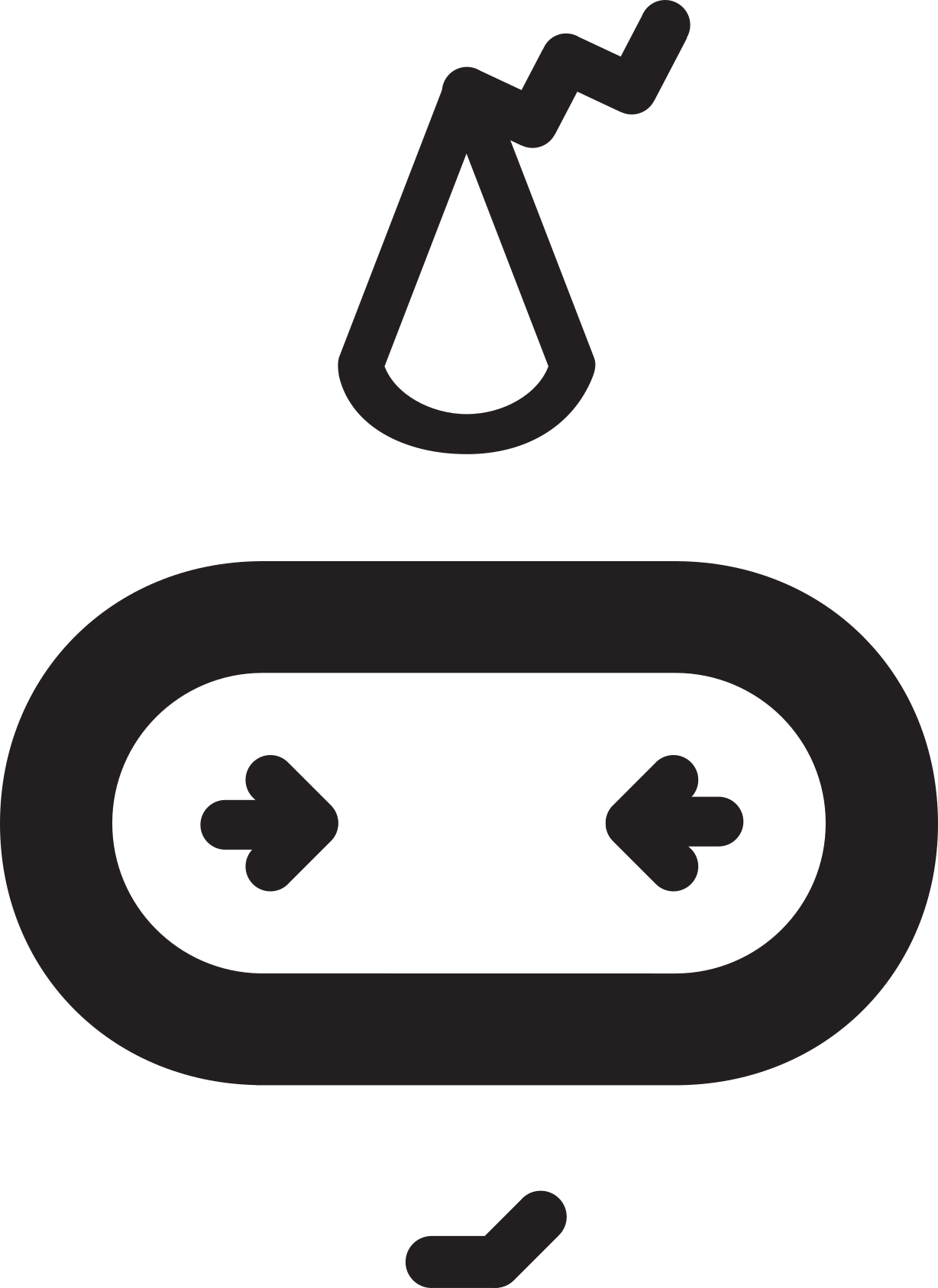 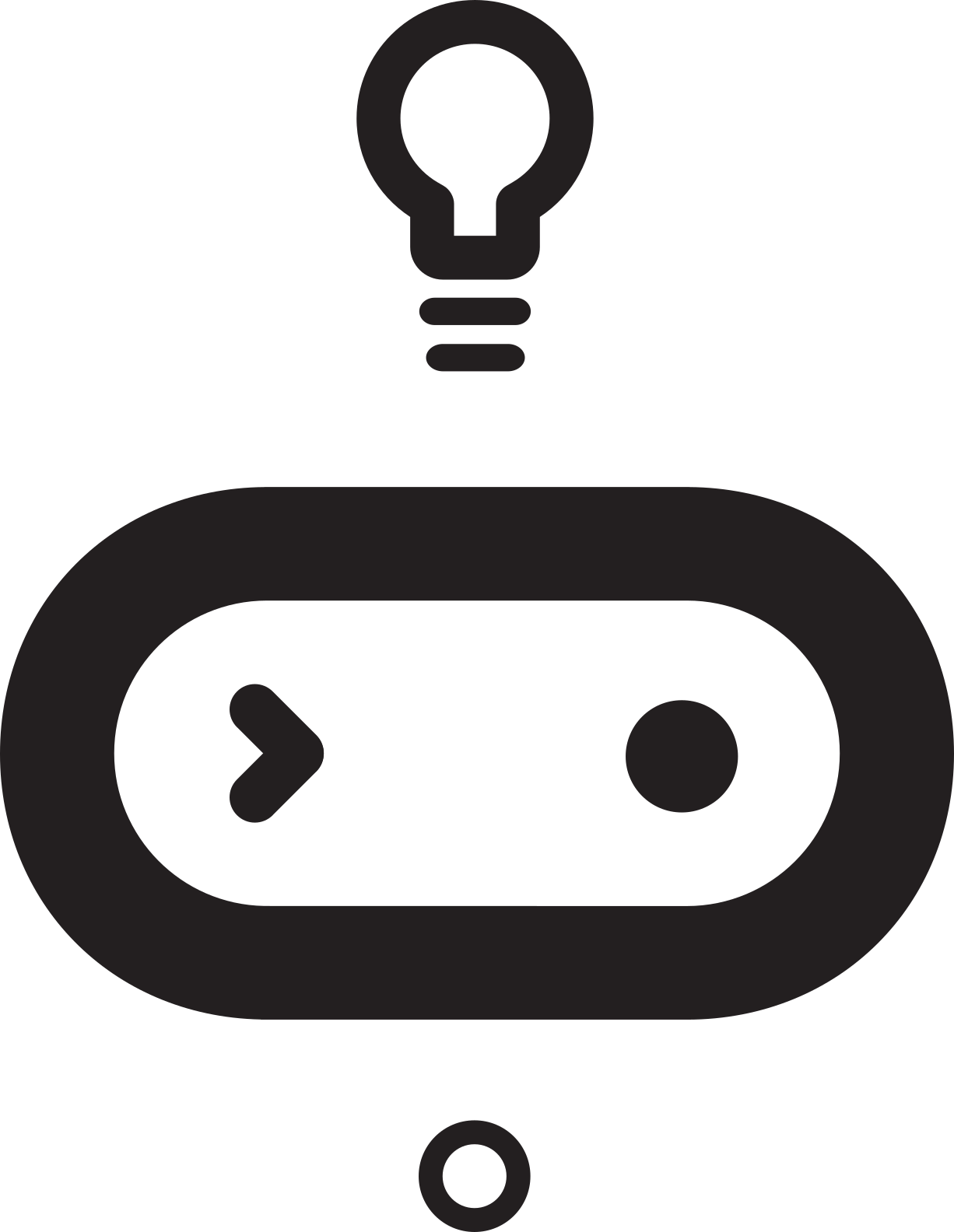 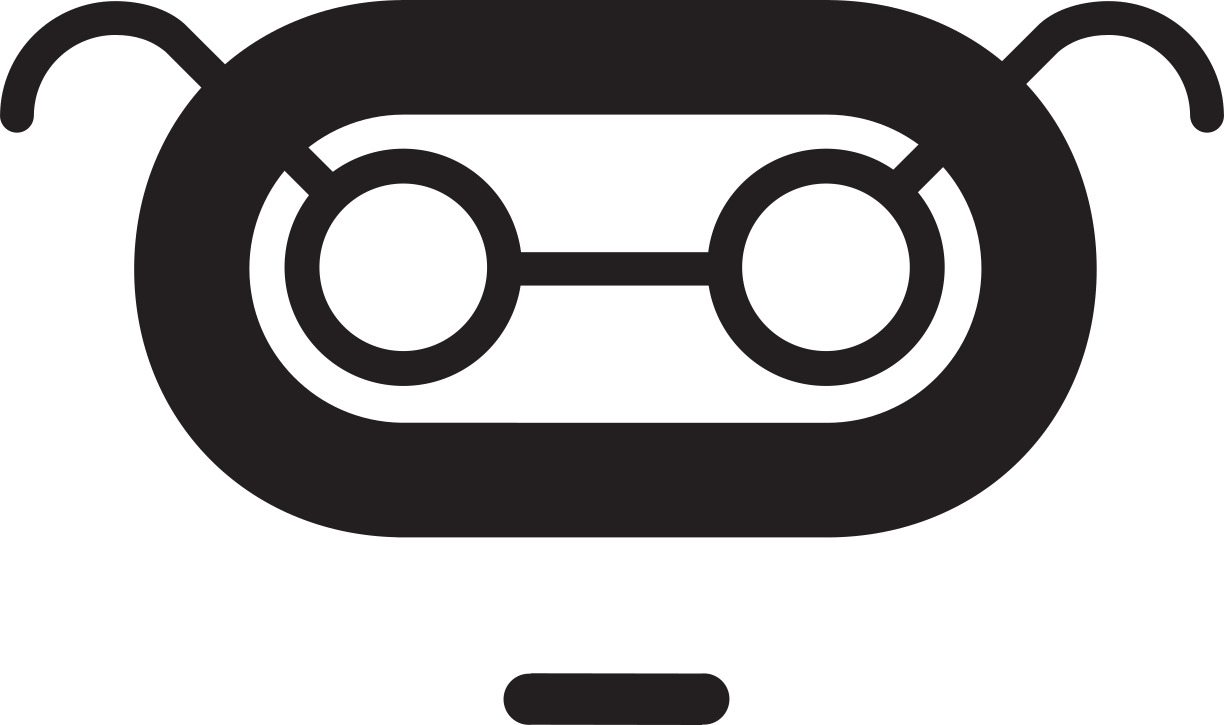 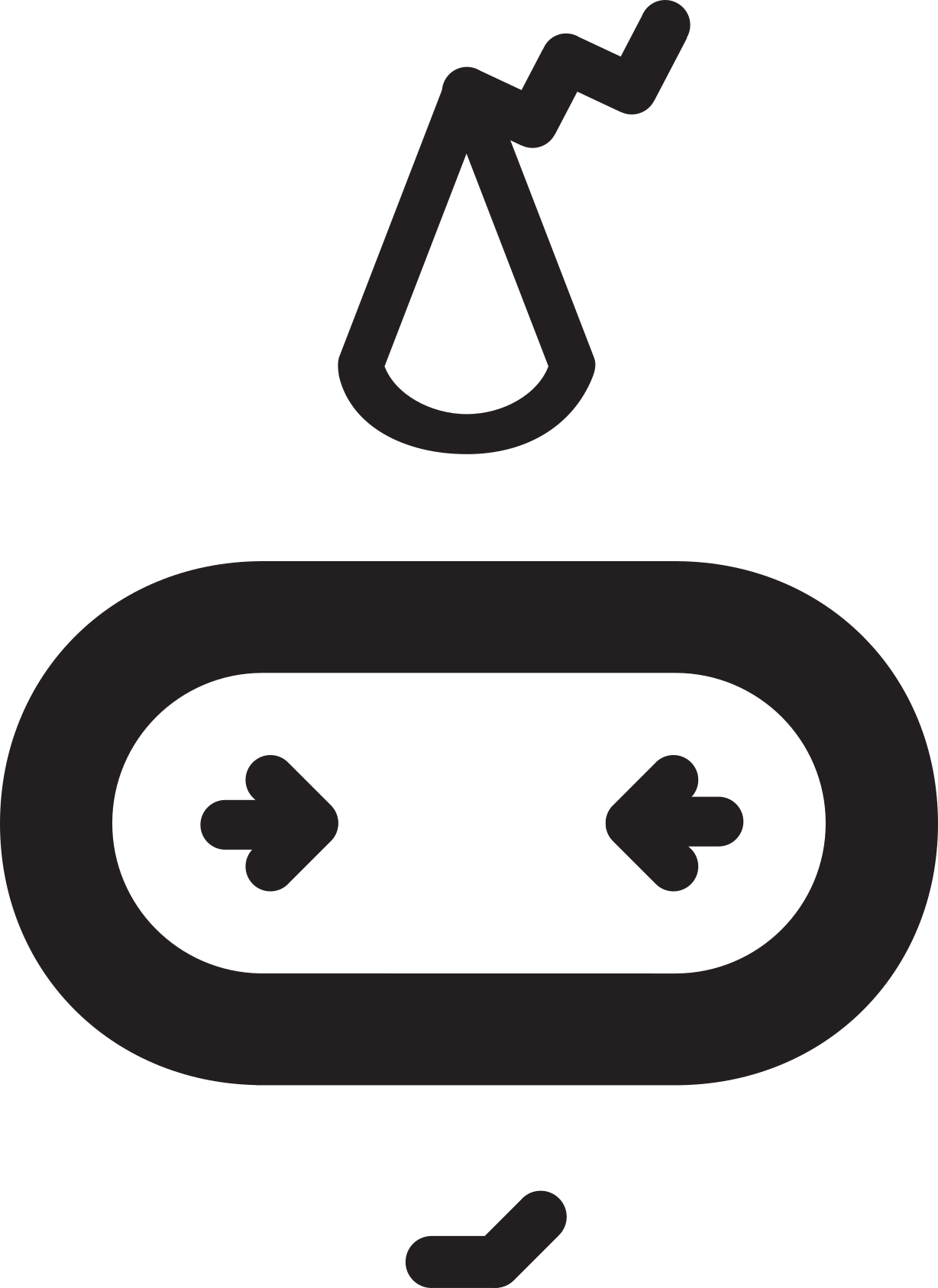 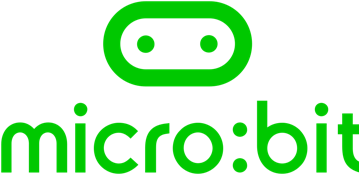 学习目标:

确定问题的解决方案

识别和使用模式

在算法和程序中使用延迟
解决问题

上节课我们在使用数字抽认卡时遇到了什么问题？

看看第一节课的算法，为什么没有出现同样的问题？
解决问题

给micro: bit编写的程序不能等同伴思考 


micro: bit 还可以如何使用“等待”命令？
有延迟的算法

在你的LED规划器上，确定同伴对每个图象作出回应需要的思考时间，例如：等待两秒。 

“回答者”对每张图片是否需要相同的思考时间？
[Speaker Notes: .]
模式

模式随处可见：如单词的拼写方式；学校一天的组织方式。 

通过识别模式，我们可以找到解决问题的方法。

对每个单词的思考时间有规律吗？
[Speaker Notes: .]
用延迟命令编程

我们可以调试我们的程序，添加延迟

探索“基本”菜单中的积木块，哪个块可以用于延迟程序？

如何更改延迟长度？

使用的数字和延迟的长度是否有任何模式？
[Speaker Notes: .]
分享我们的知识

如何将延迟添加到我们的程序中？

我们如何改变程序中的延迟长度？
使用延迟进行编程

调试程序，以便在显示每个图像后给予同伴思考的时间。
https://makecode.microbit.org/#pub:_CX0g2XR8E2vT
[Speaker Notes: .]
改进我们的数字抽认卡

讨论你如何使用以下内容来改进你的数字抽认卡

评估
调试
模式
算法
重新审视学习目标:

确定问题的解决方案

识别和使用模式

在算法和程序中使用延迟
Licensing information:

Published by the Micro:bit Educational Foundation microbit.org under the following Creative Commons licence:
翻译：陕西师范大学教育学部西部教育研究中心
Attribution-ShareAlike 4.0 International (CC BY-SA 4.0)https://creativecommons.org/licenses/by-sa/4.0/